আজকের ক্লাসে  তোমাদের সবাইকে  স্বাগত
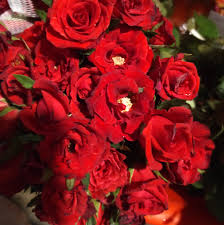 শিক্ষক পরিচিতি
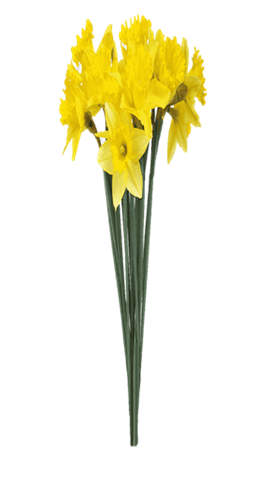 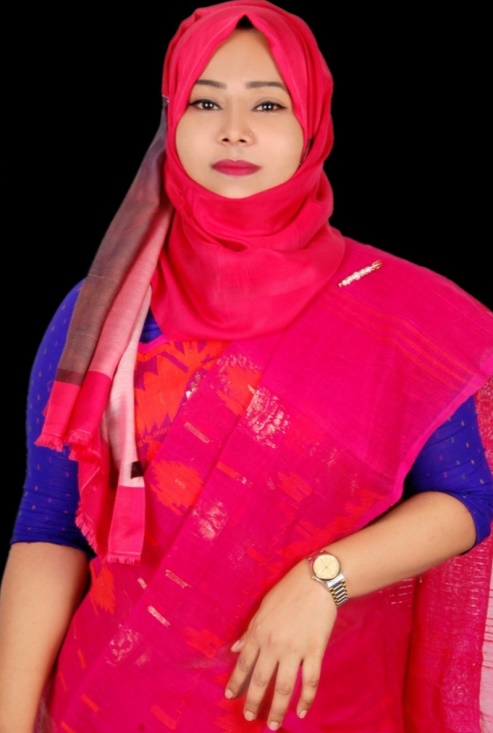 উম্মে কুলছুম 
সহকারী শিক্ষক
 পিয়াইম নাছির উদ্দিন সপ্রাবি 
মাধবপুর, হবিগঞ্জ।
পাঠ পরিচিতি
শ্রেণিঃদ্বিতীয়
বিষয়ঃবাংলা
পাঠের শিরোনামঃ নানা রঙের ফুল ফল।
পাঠ্যাংশঃসূর্যমুখী------------সুন্দর।
সময়ঃ ৪০ মিনিট
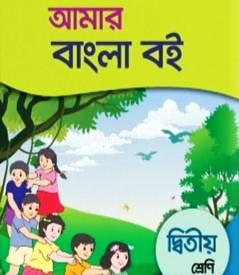 চলো আমরা কিছু ছবি দেখি
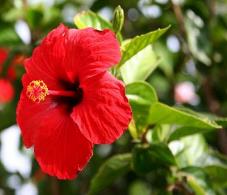 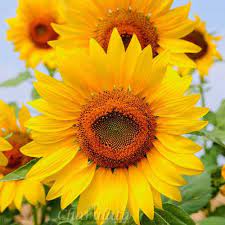 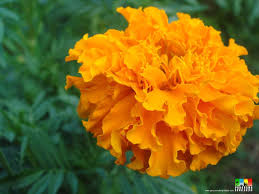 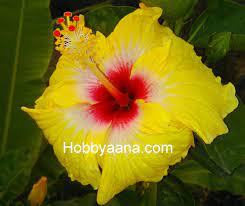 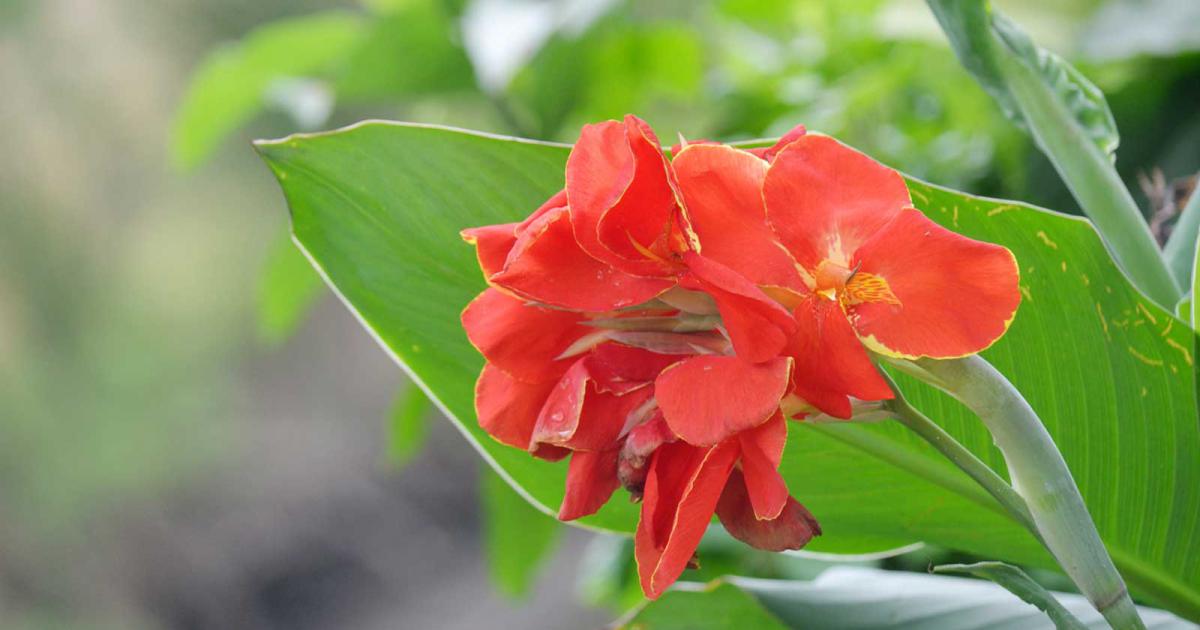 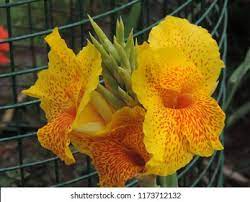 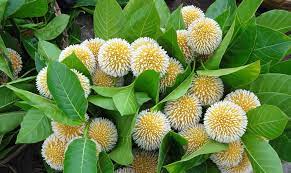 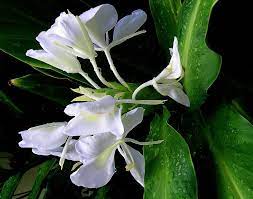 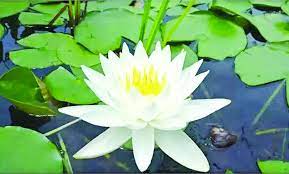 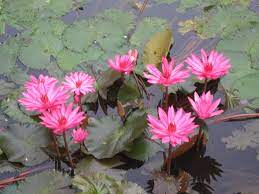 এগুলো কিসের ছবি বলতো?
ছবিগুলো দেখে তোমরা কি বুঝতে পেরেছো, আমরা আজ কী পড়ব?

আমরা আজ পড়ব নানা রঙের ফুলফল।
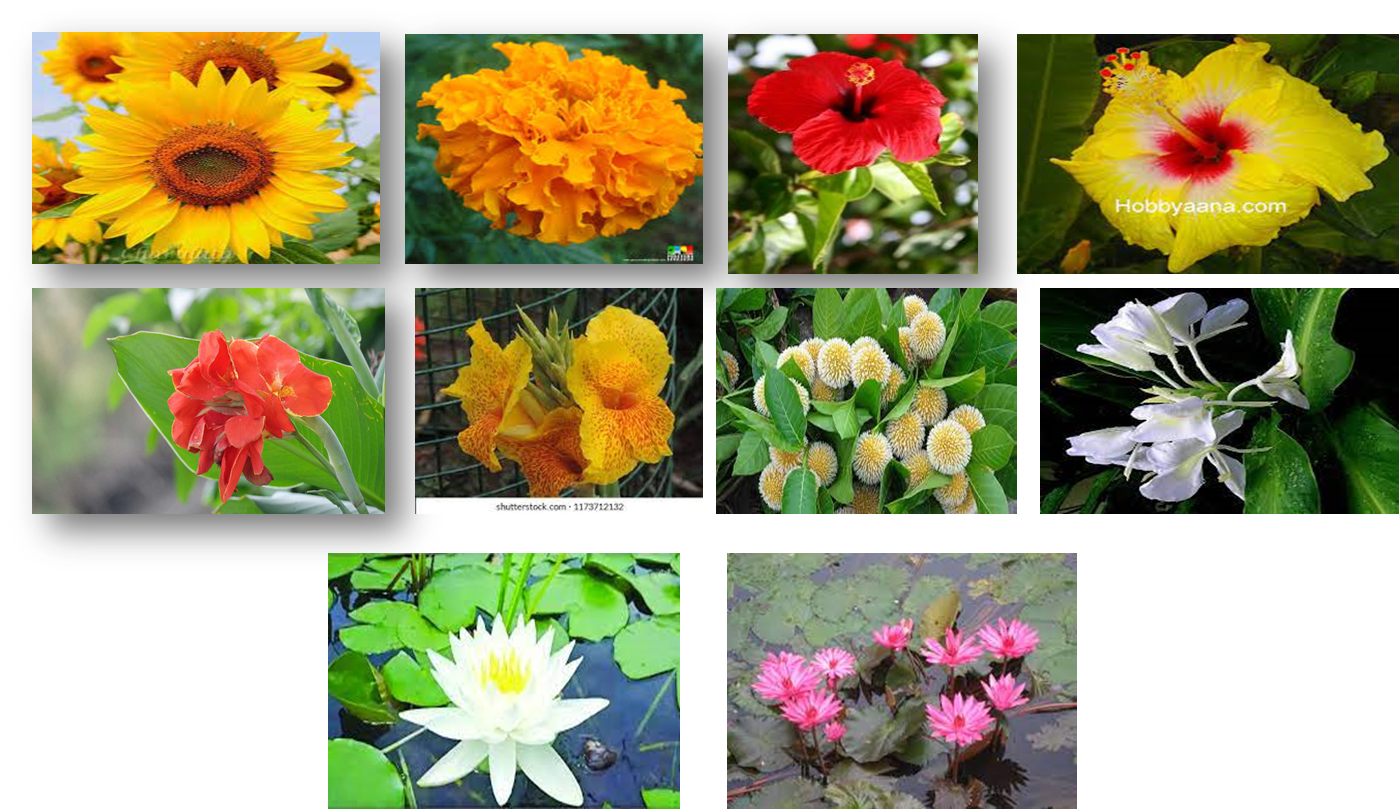 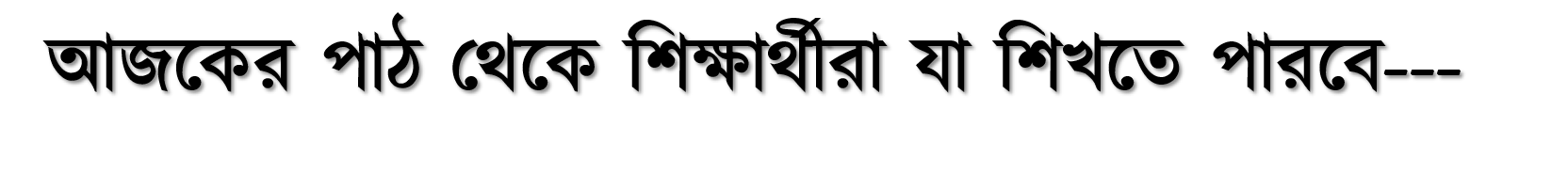 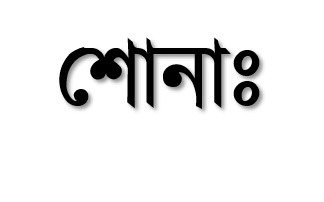 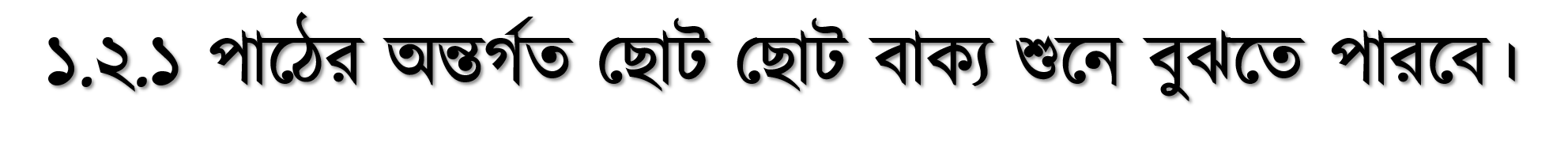 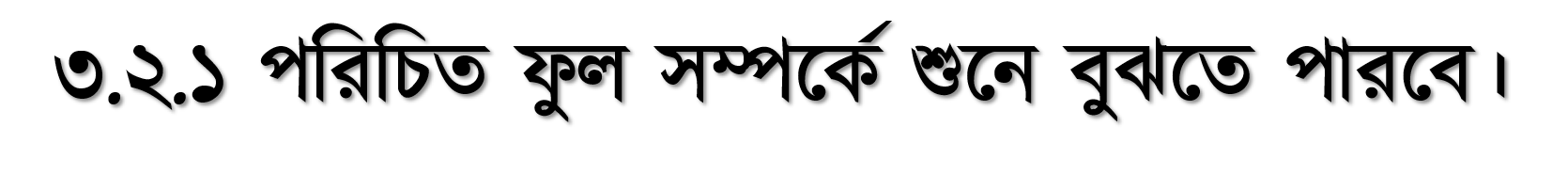 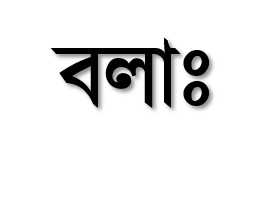 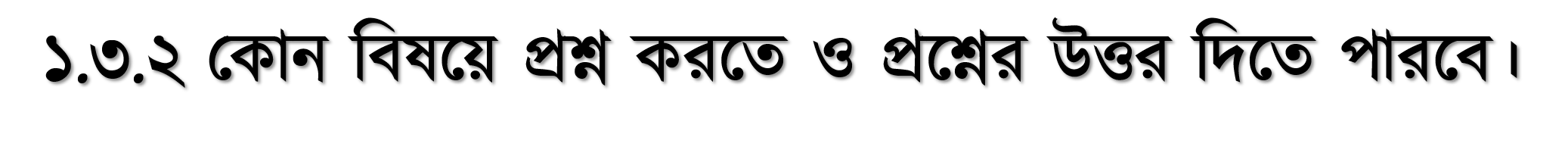 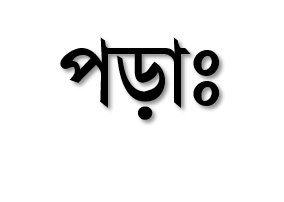 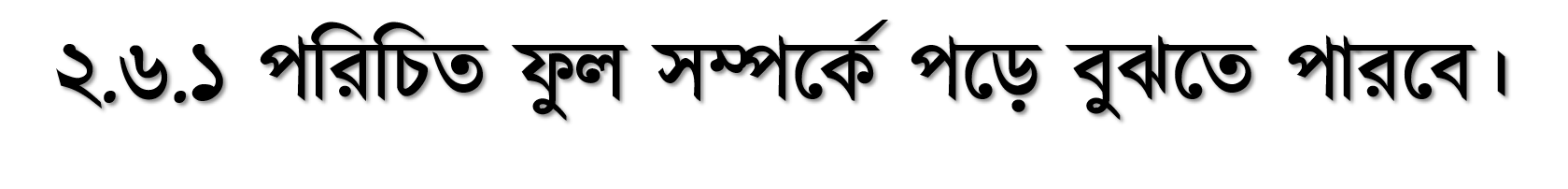 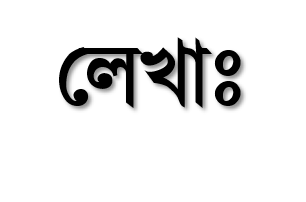 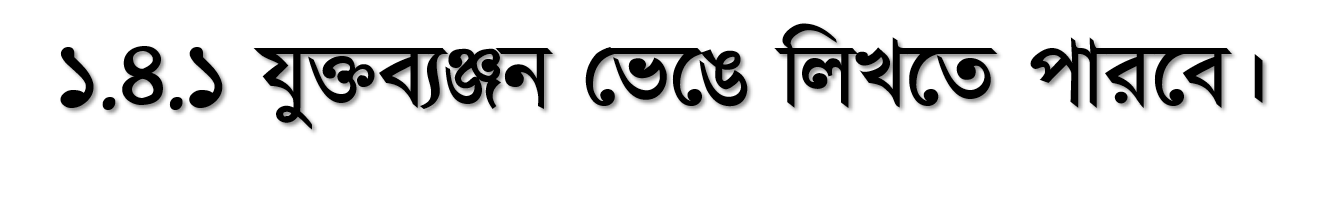 নিচের ফুলগুলোর নাম কী?
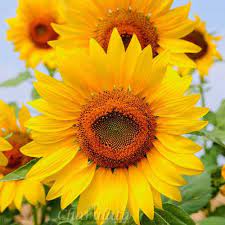 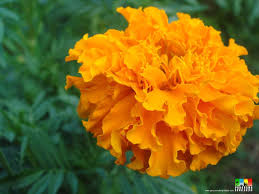 সূর্যমুখী
গাঁদা
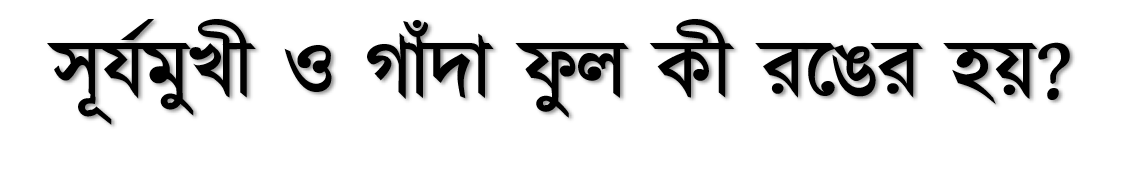 নিচের ফুলগুলোর নাম কী?
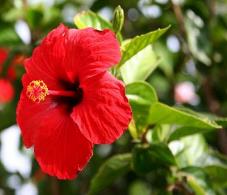 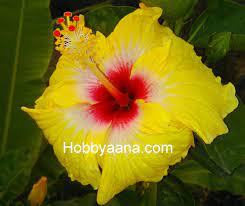 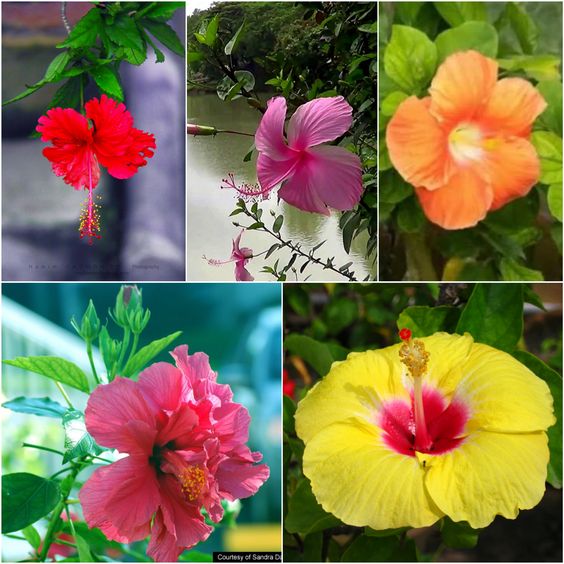 বিভিন্ন রঙ্গের জবা ফুল
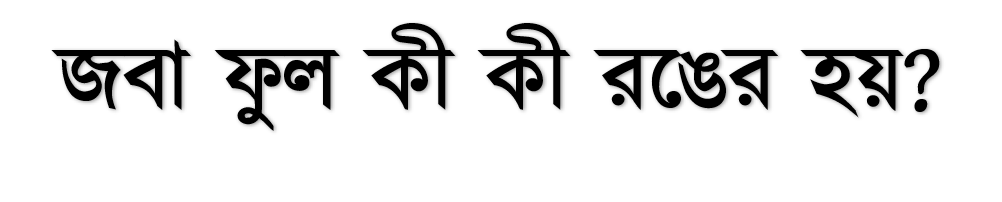 নিচের ফুলগুলোর নাম কী?
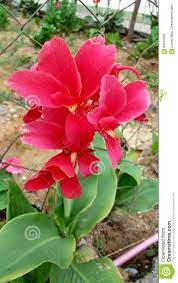 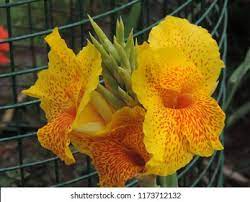 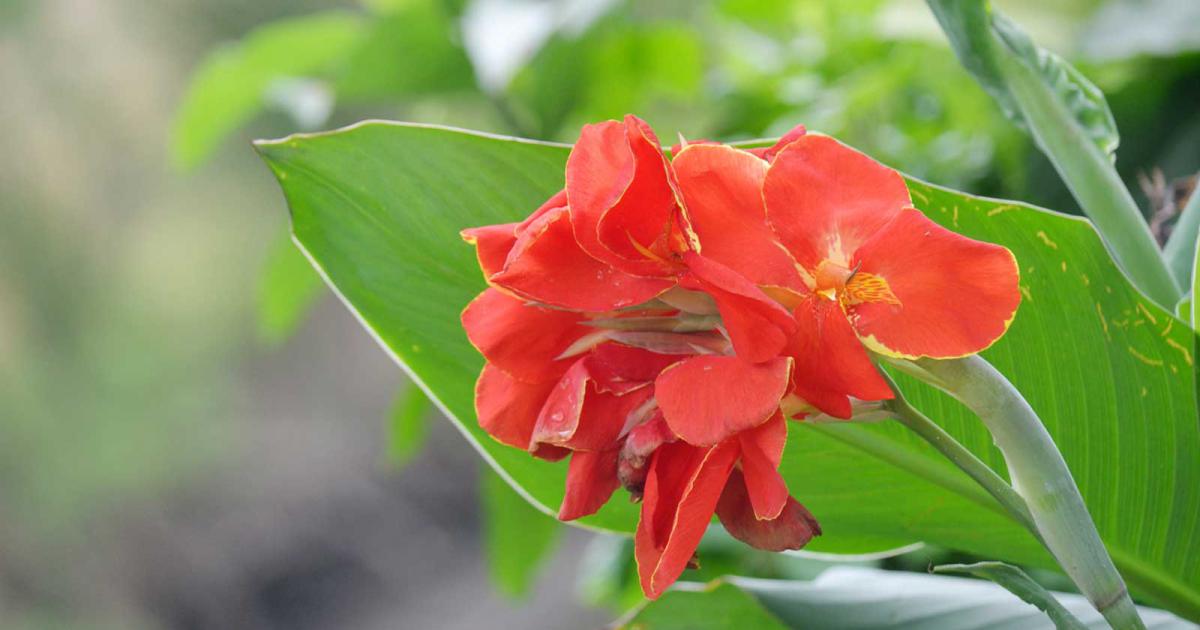 কলাবতী  ফুল
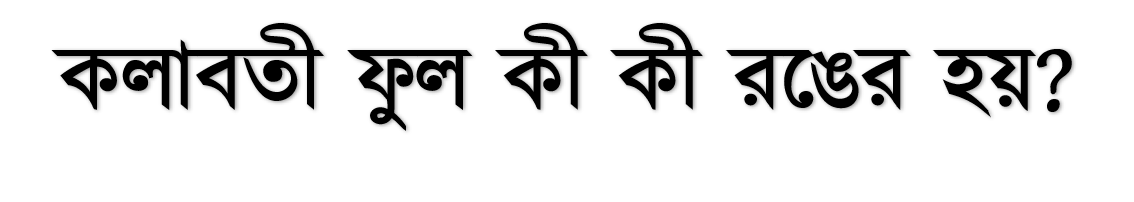 নিচের ফুলগুলোর নাম কী?
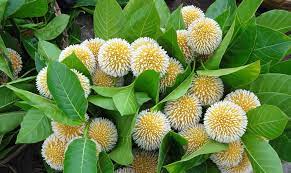 কদম ফুল
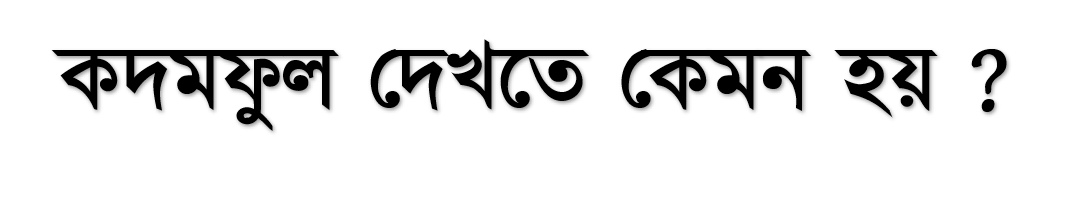 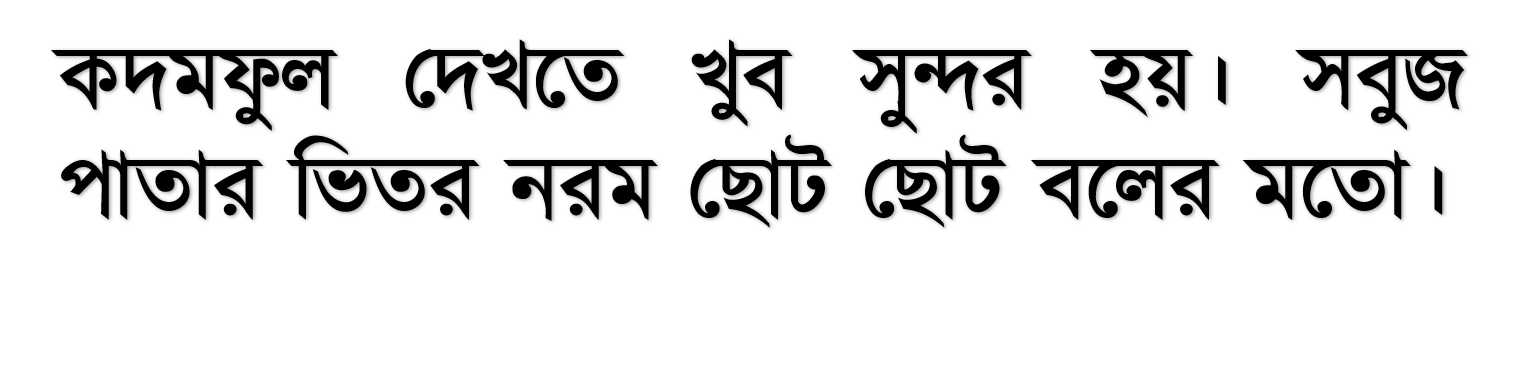 নিচের ফুলগুলোর নাম কী?
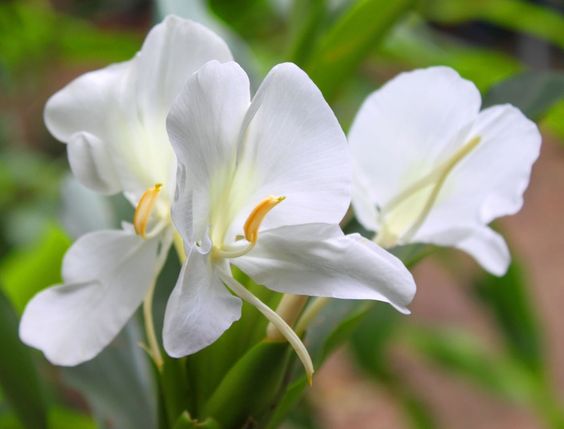 দোলনচাঁপা
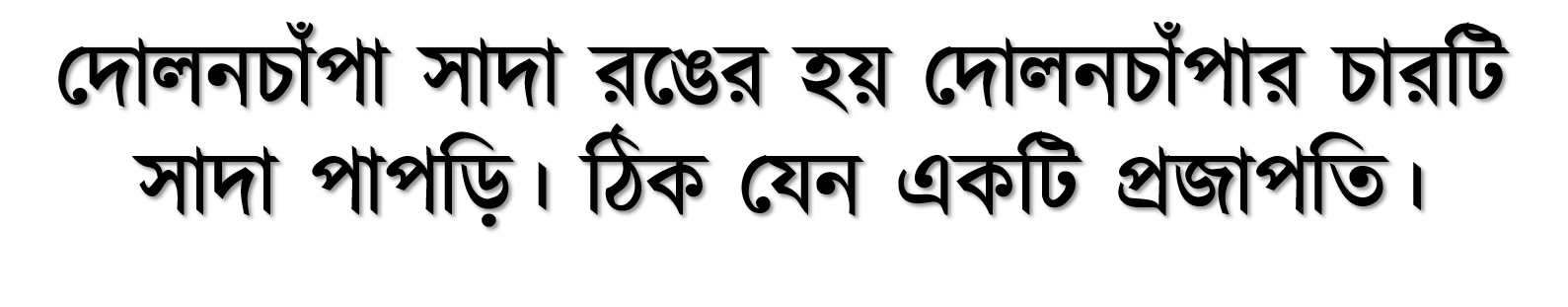 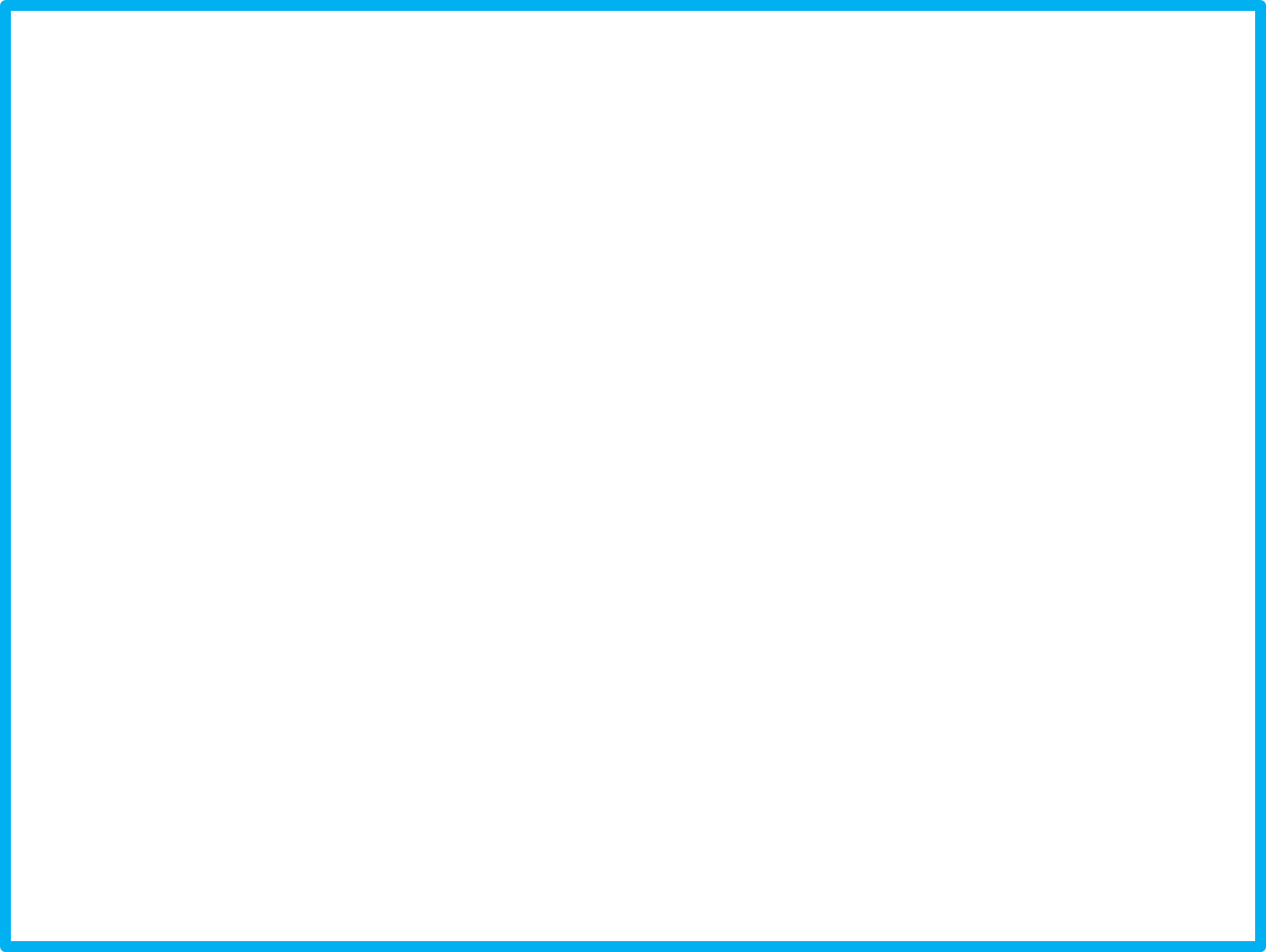 নিচের ফুলগুলোর নাম কী?
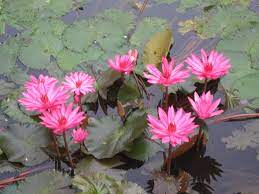 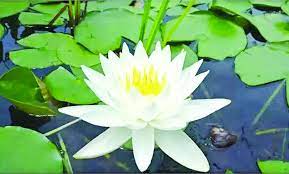 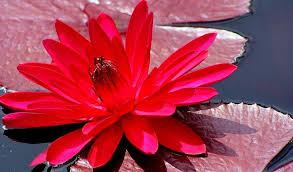 শাপলা ফুল
শাপলা ফুল
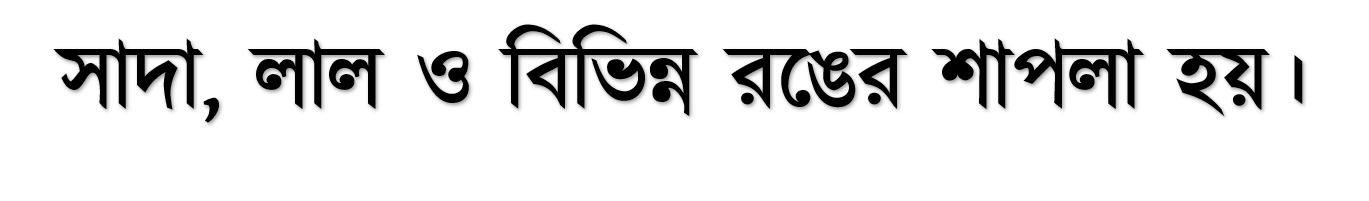 তোমাদের পাঠ্য বইয়ের ২৮ পৃষ্ঠা বের করো ।আমি পড়ে শুনাচ্ছি,তোমারা মনোযোগ দিয়ে শুনো।
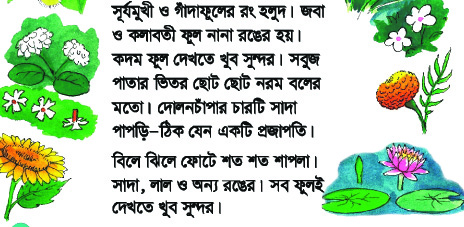 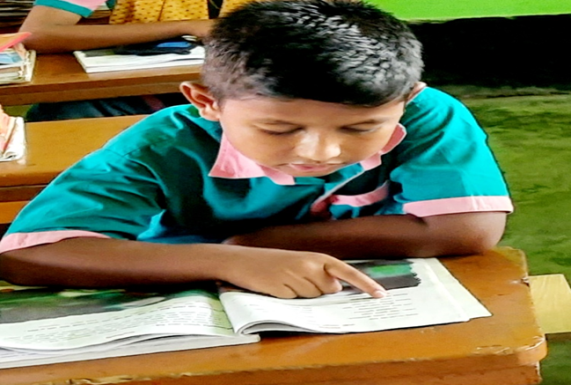 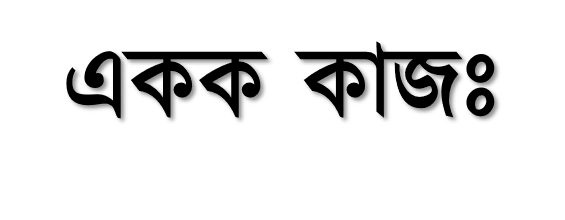 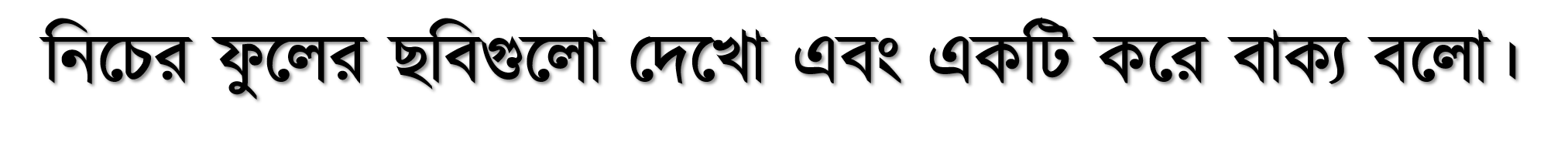 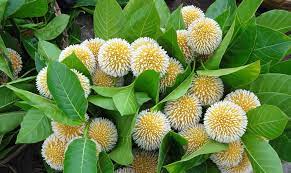 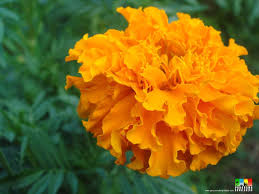 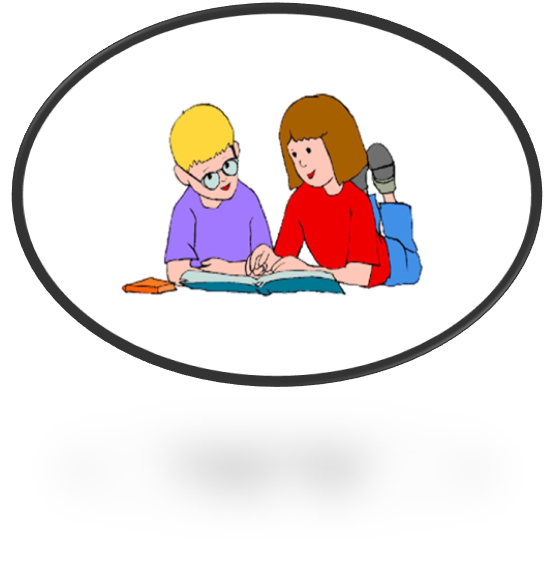 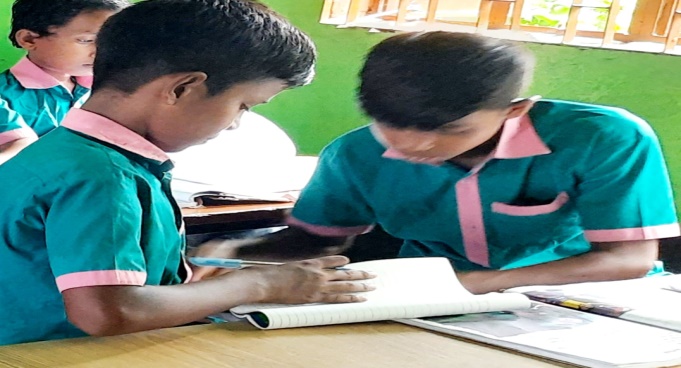 জোড়ায় কাজ
নিচের ছবিগুলো দেখে জোড়ায় আলোচনা করে বলো ,এই ফুলগুলোর নাম কী ?
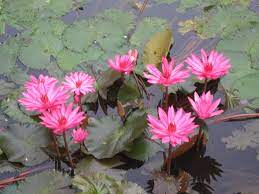 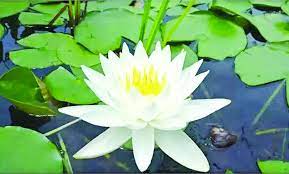 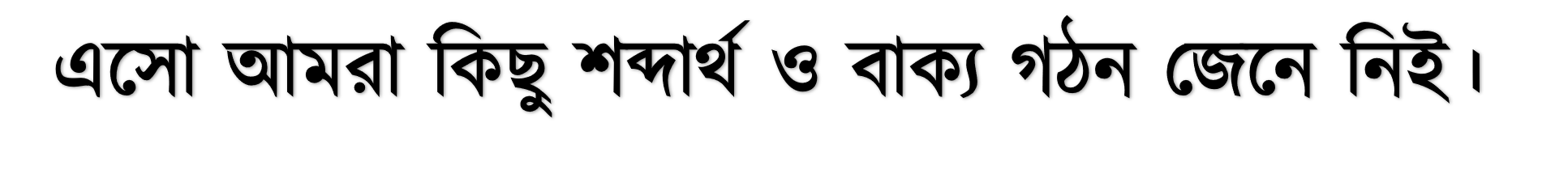 নরম
কোমল
কদম ফুল দেখতে নরম বলের মতো।
চমৎকার
সুন্দর
সব ফুলই দেখতে খুব সুন্দর।
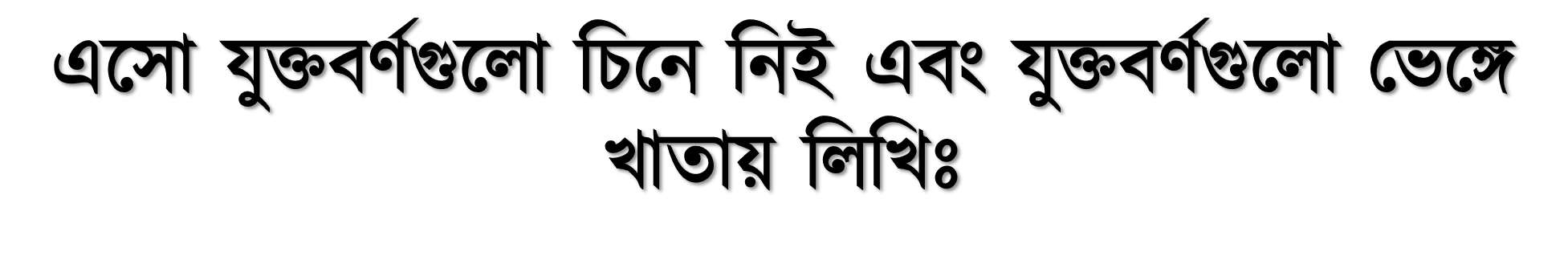 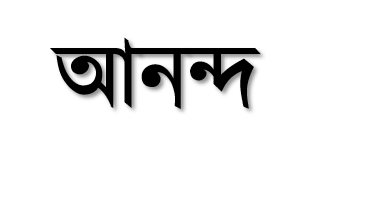 দ
ন
সুন্দর
ন্দ
র-ফলা
প্রধান
প্র
প
প্রজাপতি
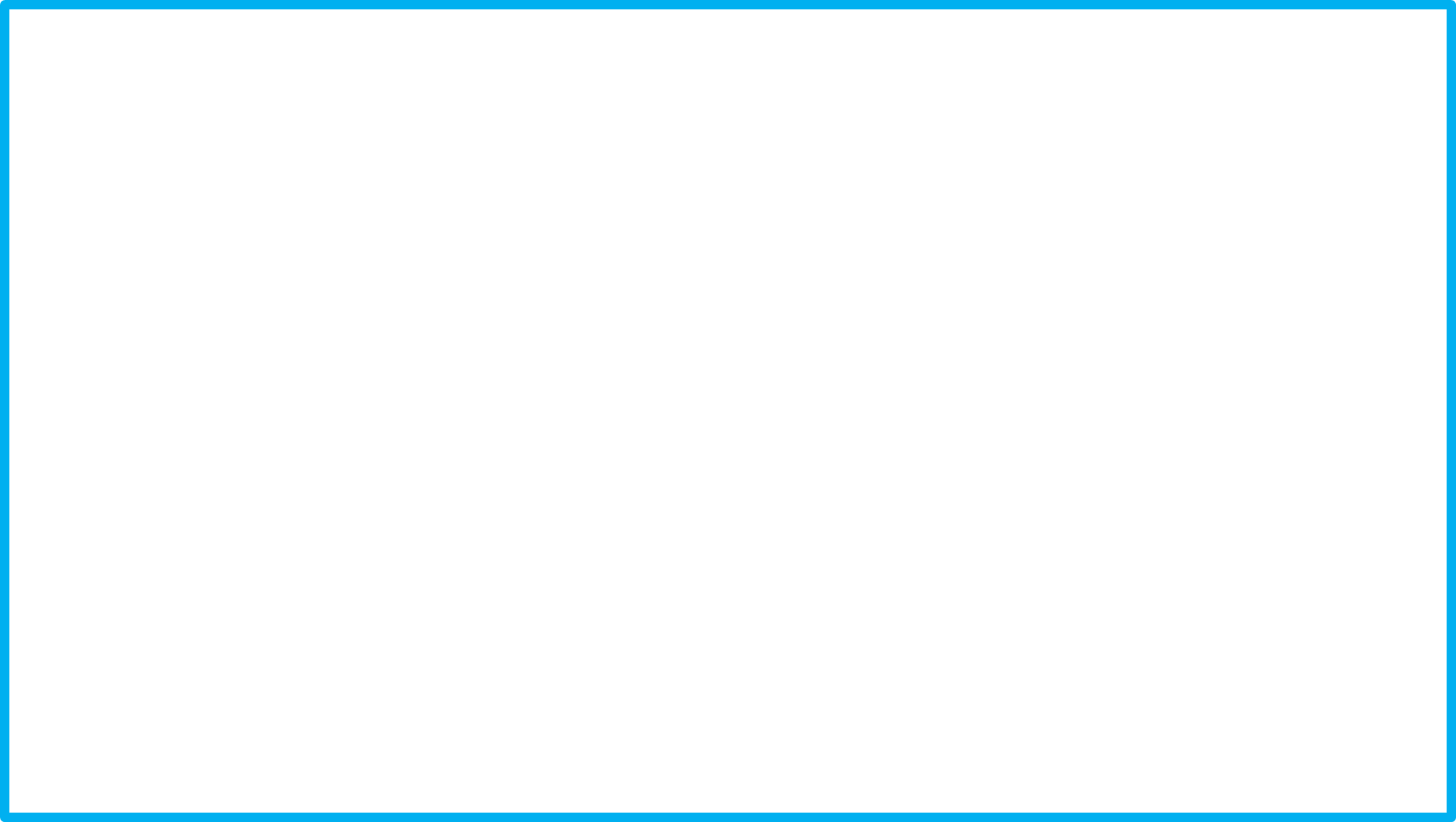 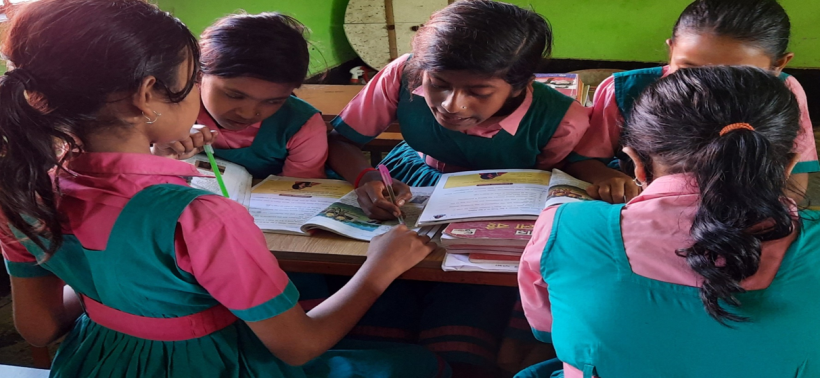 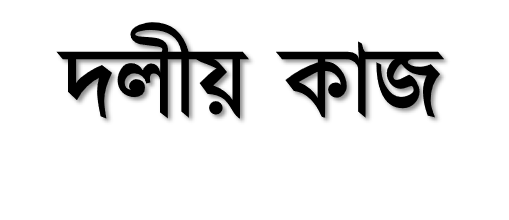 শাপলা দল
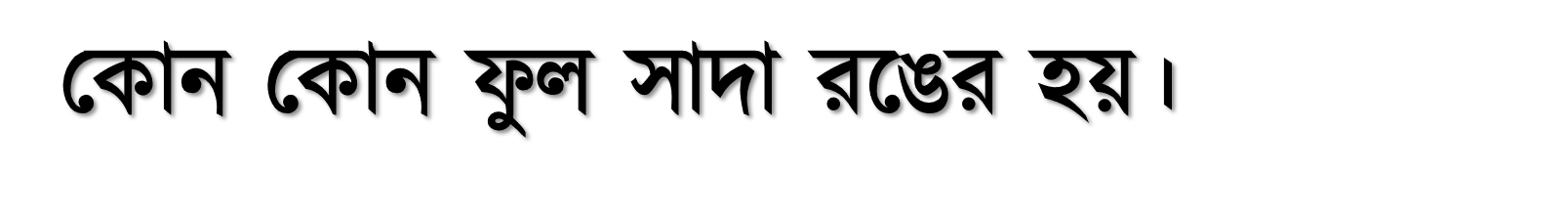 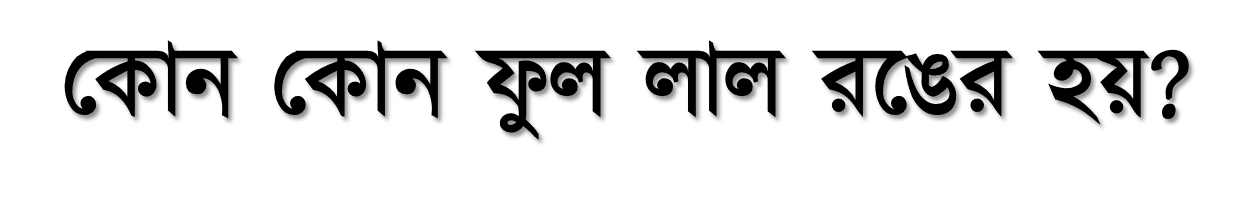 জবা দল
সূর্যমুখী দল
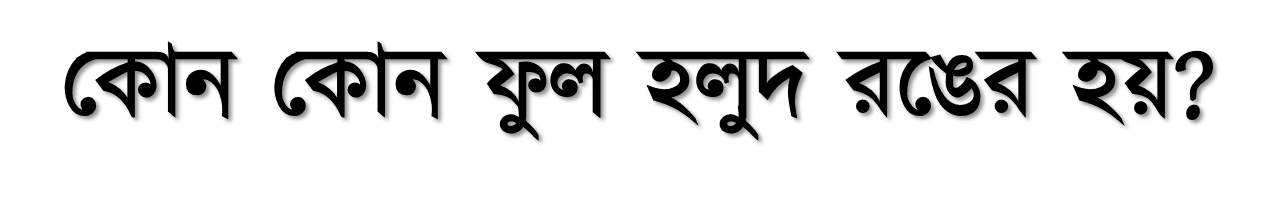 মূল্যায়ন
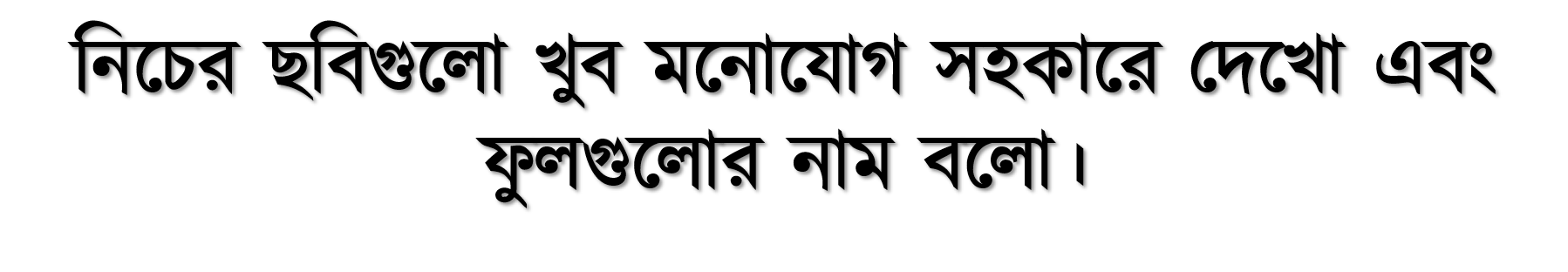 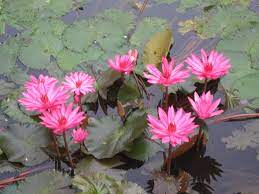 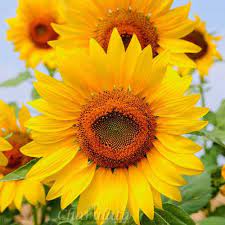 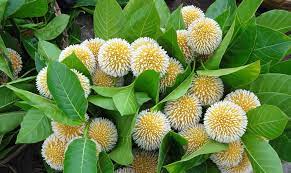 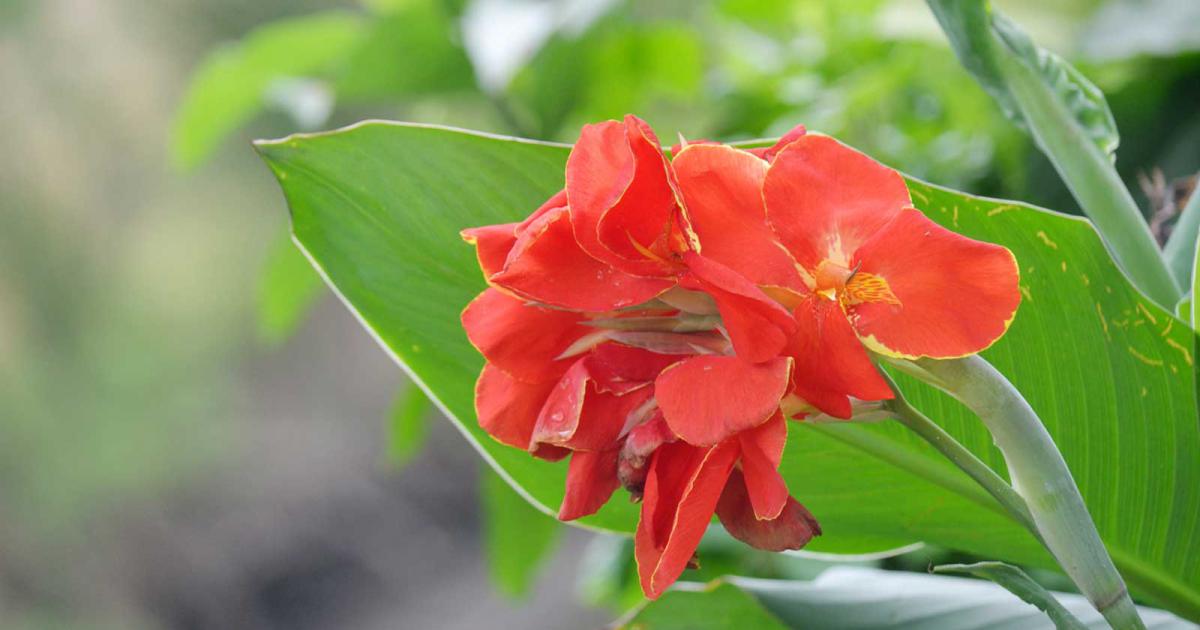 বাড়ির কাজ
আমাদের জাতীয় ফুল শাপলা সম্পর্কে ৫টি বাক্য খাতায় লিখে আনবে।
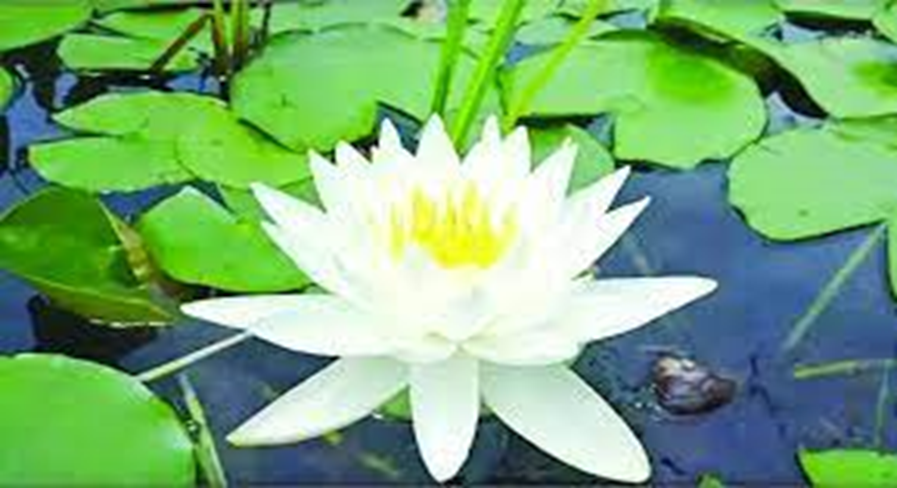 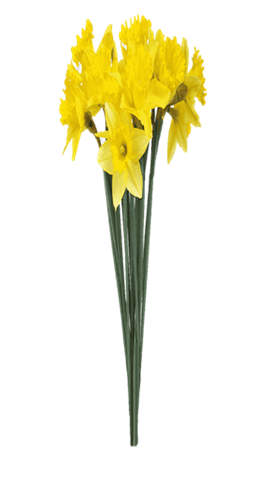 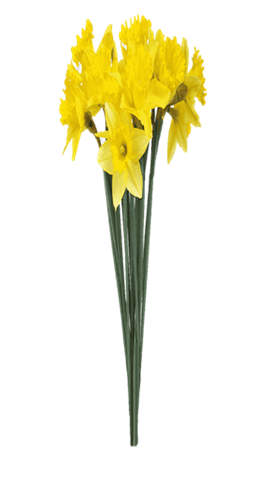 ভালো থেকো সবাই।
সবাইকে অনেক ধন্যবাদ।
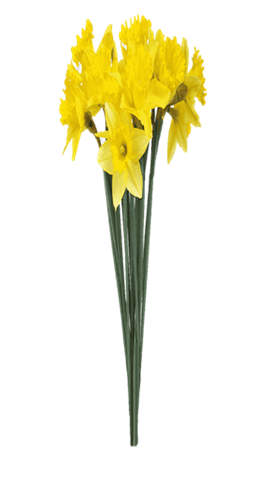 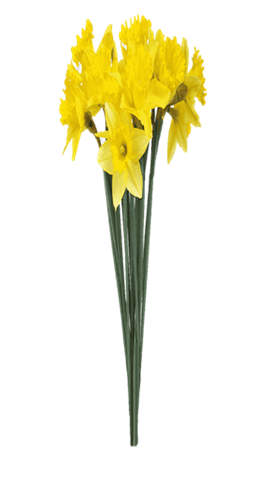